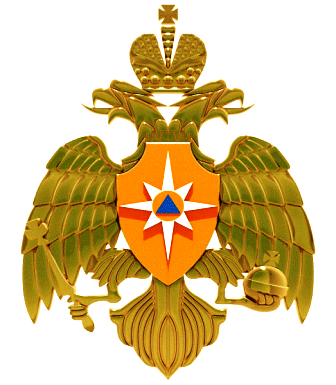 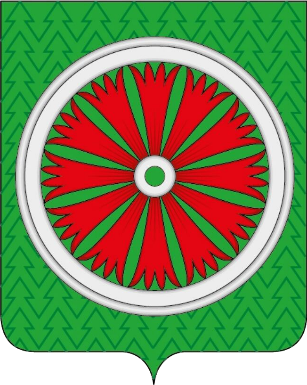 ПАСПОРТ
Единой дежурно-диспетчерской службы Тайгинского Городского Округа
Кемеровской области – Кузбасса
РУКОВОДСТВО МУНИЦИПАЛЬНОГО ОБРАЗОВАНИЯ И ЕДДС
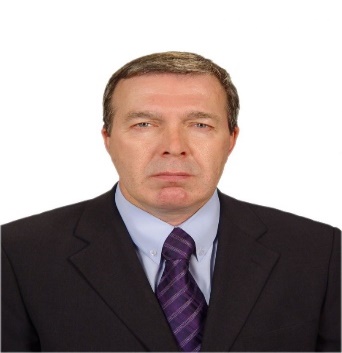 Глава Администрации Тайгинского городского округа – 
председатель КЧС и ПБ Тайгинского городского округа
Теремецкий Михаил Евгеньевич
тел: 8 (38448) 2-22-00
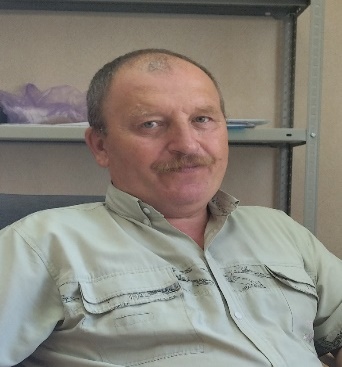 Начальник отдела управления по делам ГО и ЧС 
Администрации Тайгинского городского округа
Малышкин Олег Николаевич
тел: 8 (38448) 2-21-75
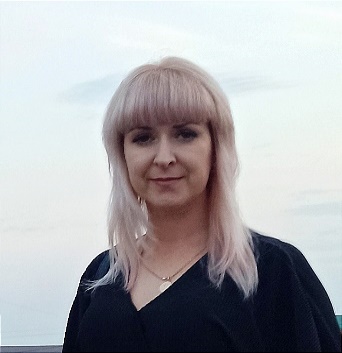 Врио начальника ЕДДС Администрации Тайгинского городского округа
Цыбулькина Наталья Александровна
тел: 8 (38448) 2-46-03
2
КРАТКАЯ ХАРАКТЕРИСТИКА 
ТАЙГИНСКОГО ГОРОДСКОГО ОКРУГА
ЕДДС ТГО
7ПСО ФПС ГПС ГУ МЧС России по КО-Кузбассу»
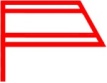 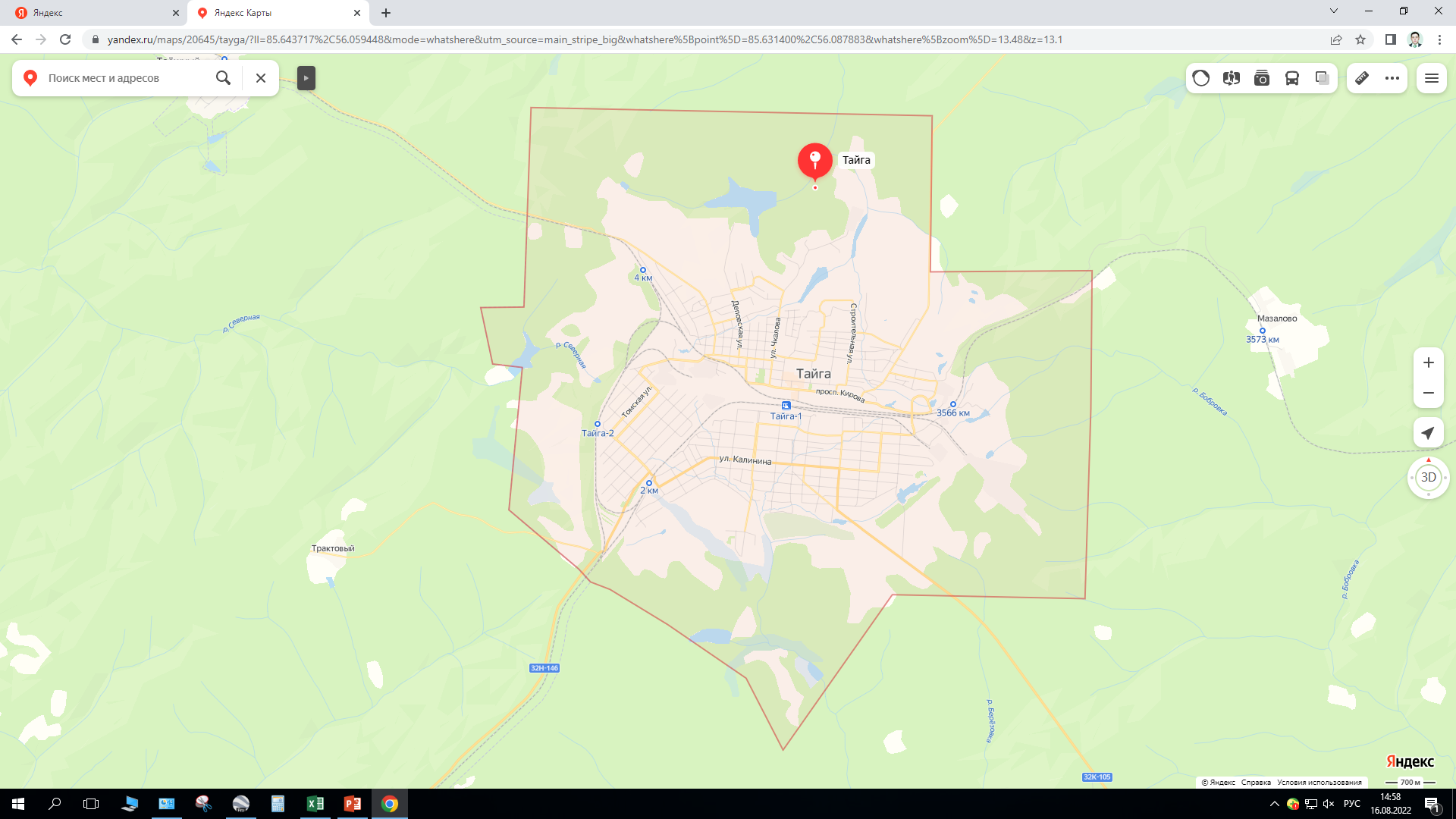 Потенциально опасные объекты: НЕТ
Социально значимые объекты/в том числе с круглосуточным пребыванием людей: 
 общеобразовательные школы – 5
 высшие учебные заведения – 1
 детские сады – 9
 учреждения здравоохранения,из них:
больница частная – 1
поликлиника частная– 1
дома культуры – 1
клубы – 3;
музеи – 2;
кинотеатры – 1
библиотеки – 2
объекты религиозного культа (храмы, монастыри) – 2 (православные христианские)
Город Тайга образован в 1896 году. Тайгинский городской округ организован 17 декабря 2004 г.(Закон КО № 104-ОЗ) 
Тайгинский  городской округ входит в состав Кемеровской области – Кузбасса Сибирского федерального округа. 
Границы города окружены территорией Яшкинского муниципального округа и Анжеро-Судженского городского округа. На севере он граничит с Томской областью.
3
РАЗМЕЩЕНИЕ ЕДДС ТАЙГИНСКОГО ГОРОДСКОГО ОКРУГА
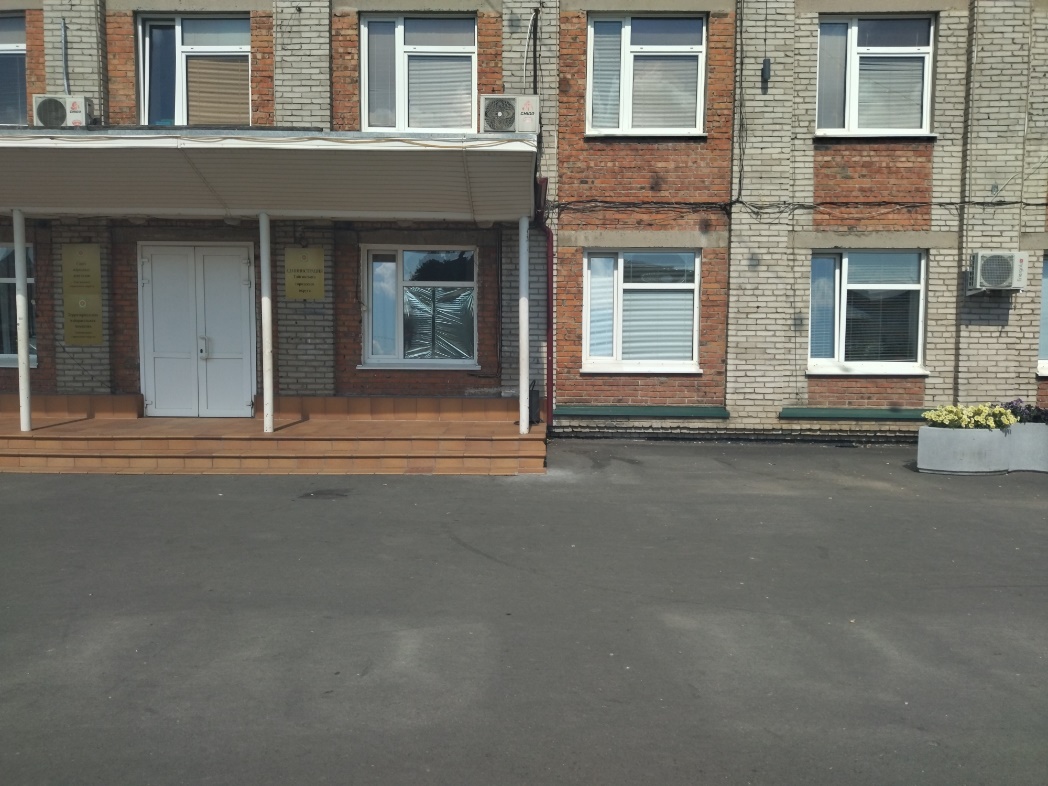 Адрес: 
Российская Федерация, 652401, 
Кемеровская область – Кузбасс, 
г. Тайга, ул. 40 лет Октября, 23,
тел./факс 8 (38448) 2-46-03
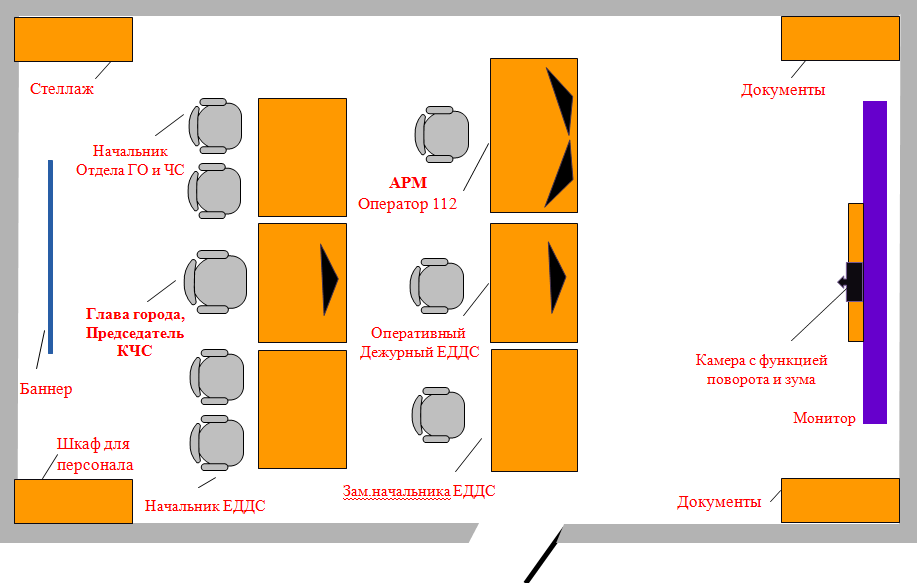 ЕДДС Тайгинского городского округа размещена 
на 1 этаже в здании Администрации 
Тайгинского городского округа 

Общая площадь – 51 кв. м.
Площадь зала ОДС – 36 кв. м.
4
ЧИСЛЕННОСТЬ ДИСПЕТЧЕРСКОГО СОСТАВА ЕДДС ТАЙГИНСКОГО ГОРОДСКОГО ОКРУГА
5
ТЕХНИЧЕСКОЕ ОСНАЩЕНИЕ ЕДДС ТАЙГИНСКОГО ГОРОДСКОГО ОКРУГА
6
СВЕДЕНИЯ О ЧРЕЗВЫЧАЙНЫХ СИТУАЦИЯХ, 
ПРОИЗОШЕДШИХ НА ТЕРРИТОРИИ 
ТАЙГИНСКОГО ГОРОДСКОГО ОКРУГА 
В ПЕРИОД 2018 - 2022
В период 2018 - 2022 года на территории Тайгинского городского округа чрезвычайных ситуаций не произошло: 
техногенные ЧС – 0; 
природные ЧС – 0; 
биолого-социальные ЧС – 0.
7
ПОТЕНЦИАЛЬНО ОПАСНЫЕ ОБЪЕКТЫ
«Областная кадетская школа железнодорожников» при Тайгинском институте железнодорожного транспорта
«Тайгинский Психоневрологический интернат» департамента социальной защиты населения 
Кемеровской области - Кузбасса
«Социально-реабилитационный центр для несовершеннолетних» 
Тайгинского городского округа
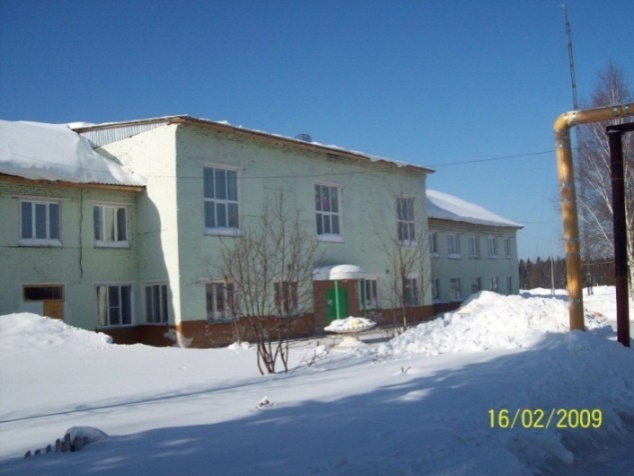 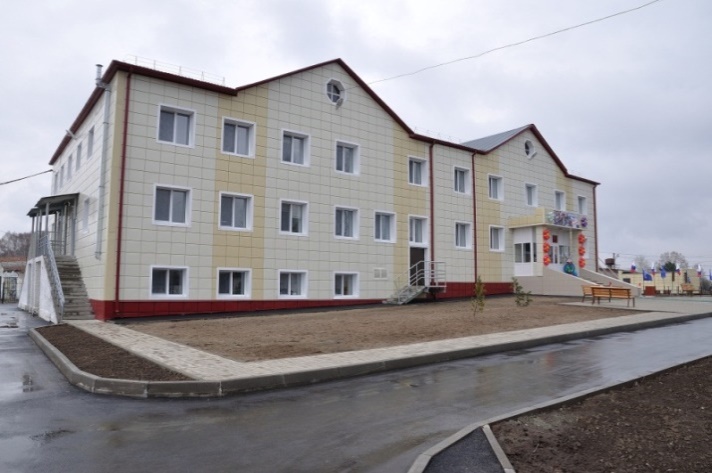 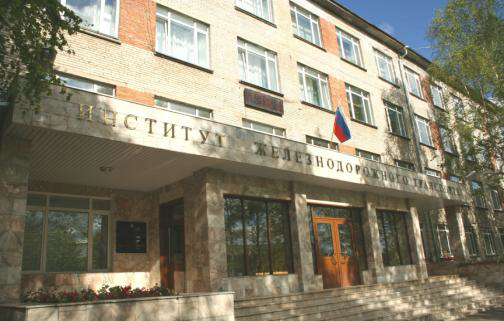 Потенциально - опасных объектов на территории нет.
8
РАБОЧИЕ МЕСТА ПЕРСОНАЛА ДЕЖУРНОЙ СМЕНЫ
ЕДДС ТАЙГИНСКОГО ГОРОДСКОГО ОКРУГА
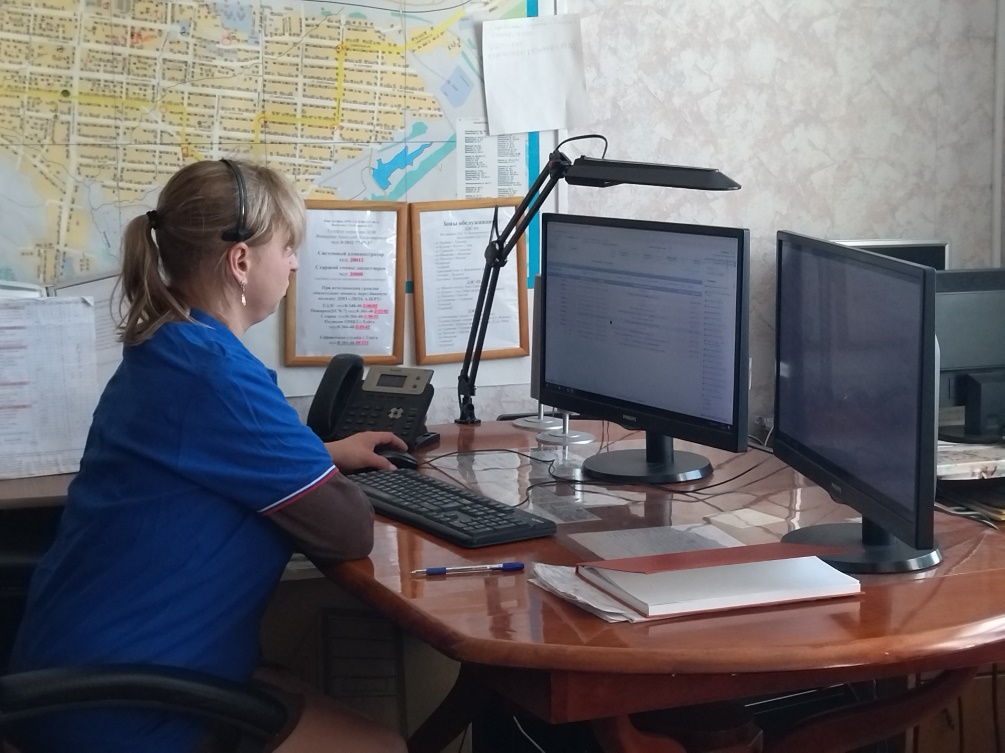 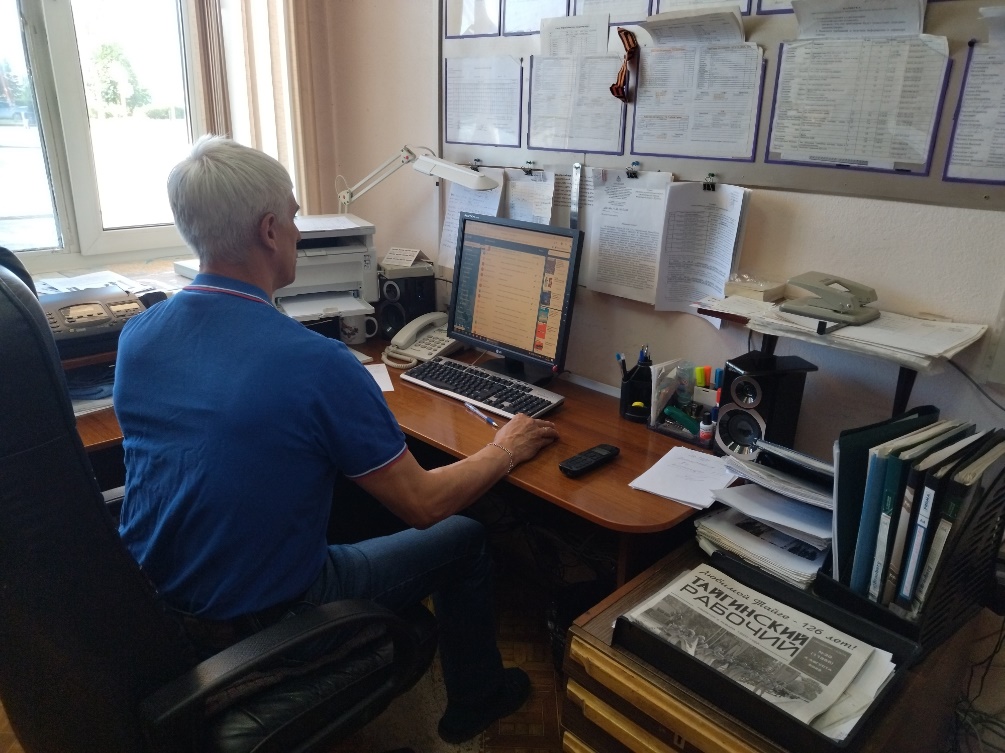 АРМ старшего ОД ЕДДС
АРМ оперативного дежурного ЕДДС
Зал оперативного управления  ЕДДС
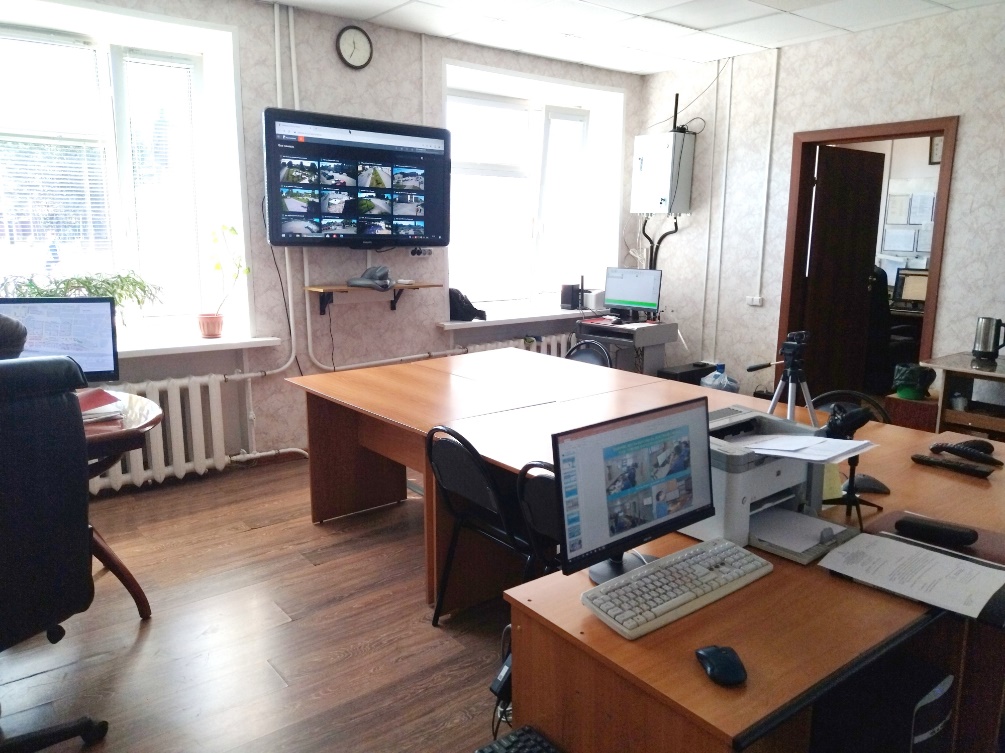 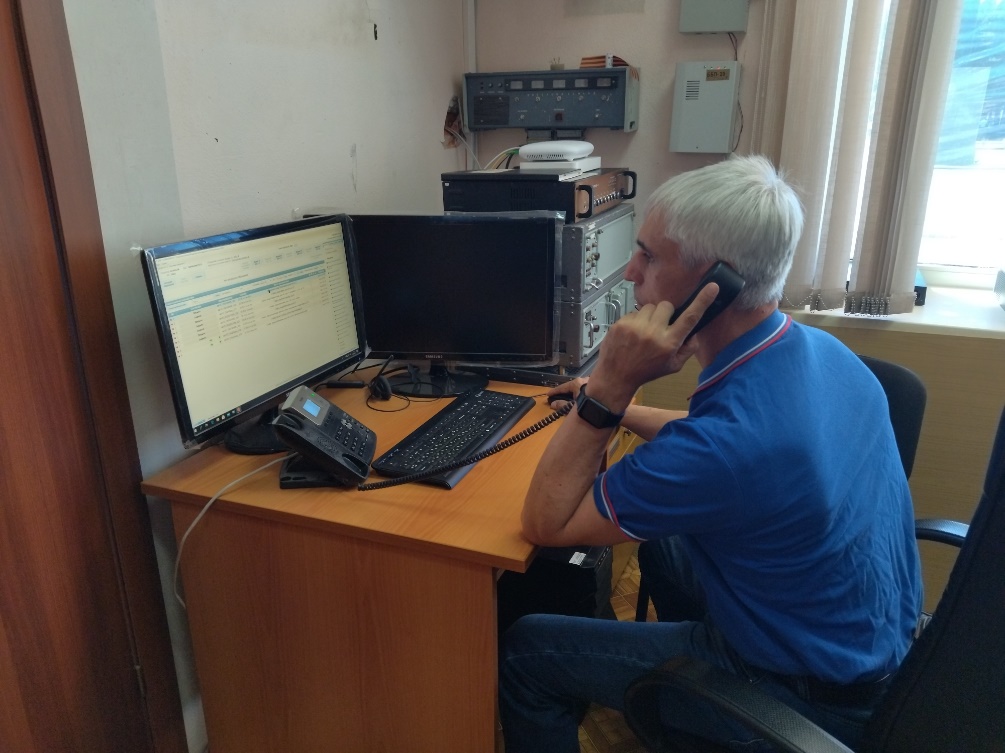 Зал оперативного управления
Зал оперативного управления
9